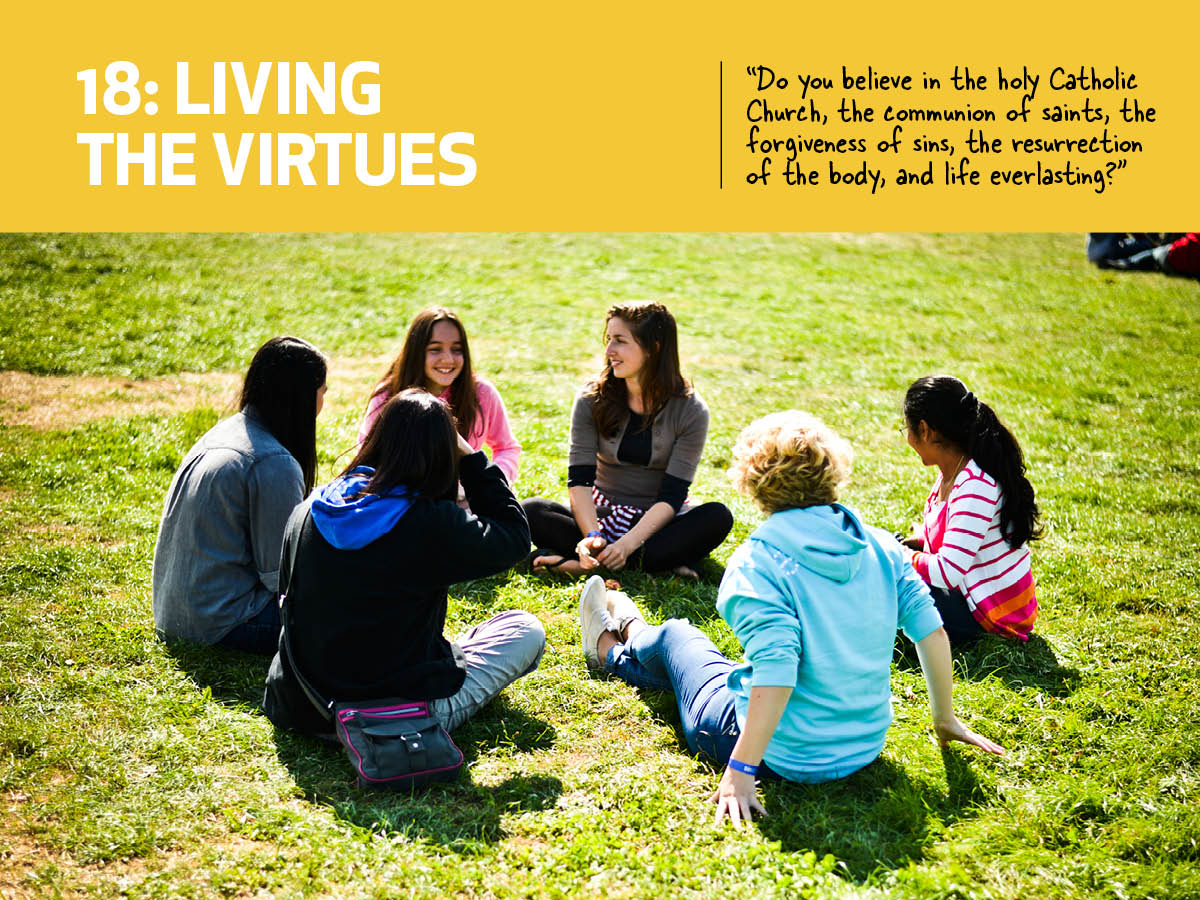 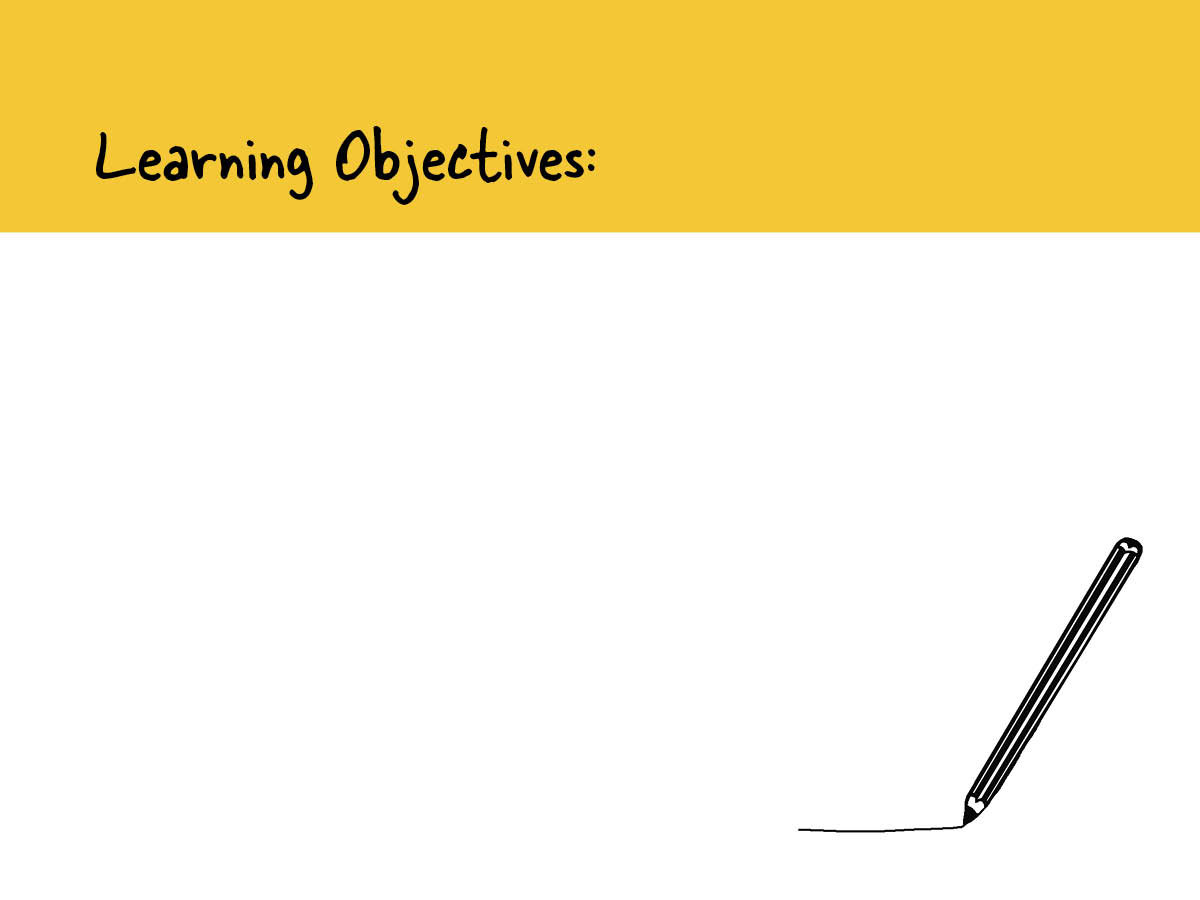 You will be able to: 

Recall a definition for virtue.
List and recall definitions for the four human virtues.
Give an example of how each virtue was lived in the life of a recent saint.
Explain the relationship between the human virtues and the supernatural virtues and the Gifts of the Holy Spirit.
Identify some potential challenges for young people in trying to live these virtues.
Identify some areas in your own life where God is calling you to grow in prudence, justice, temperance or fortitude.
Determine the relationship between life in Christ and prayer.
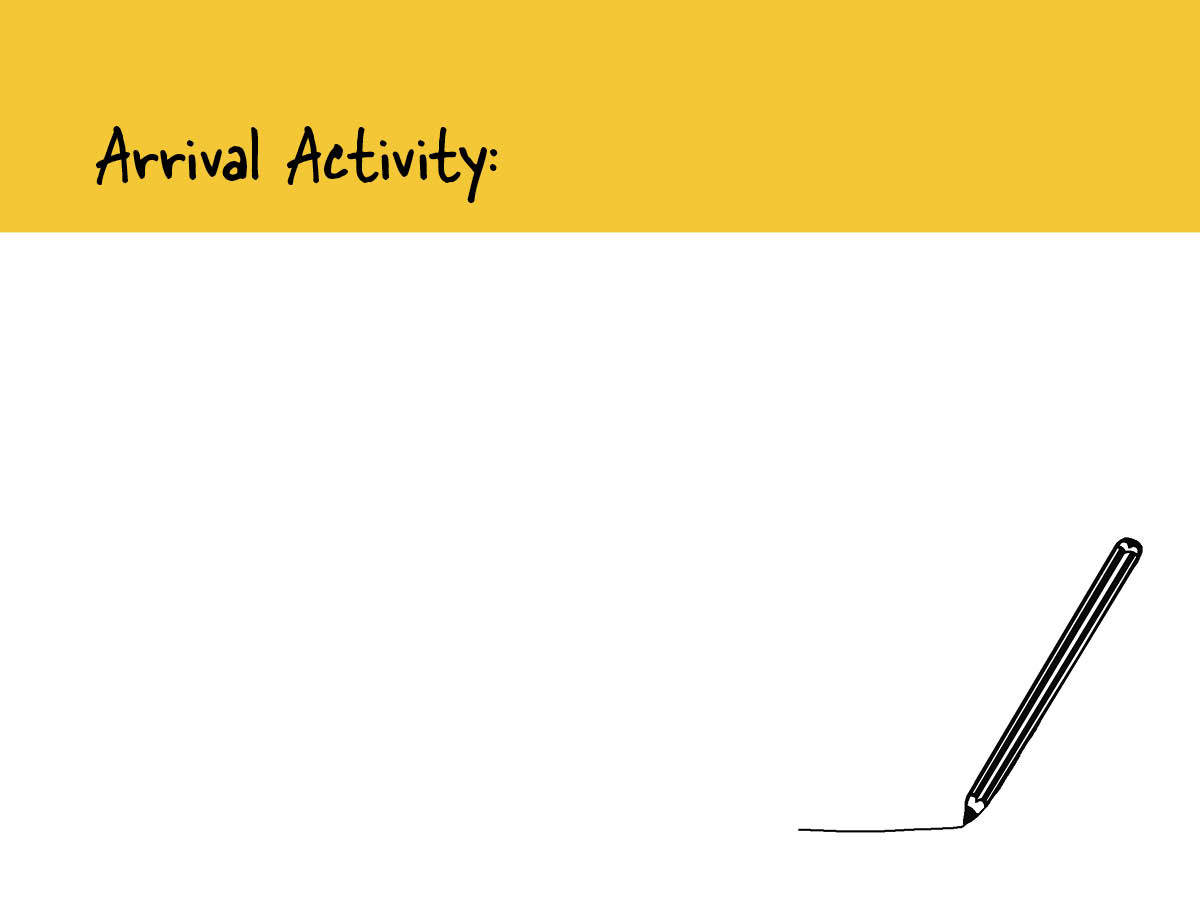 Beside the picture of each holy person or saint, 
write a word which describes them 
and their relationship with God.
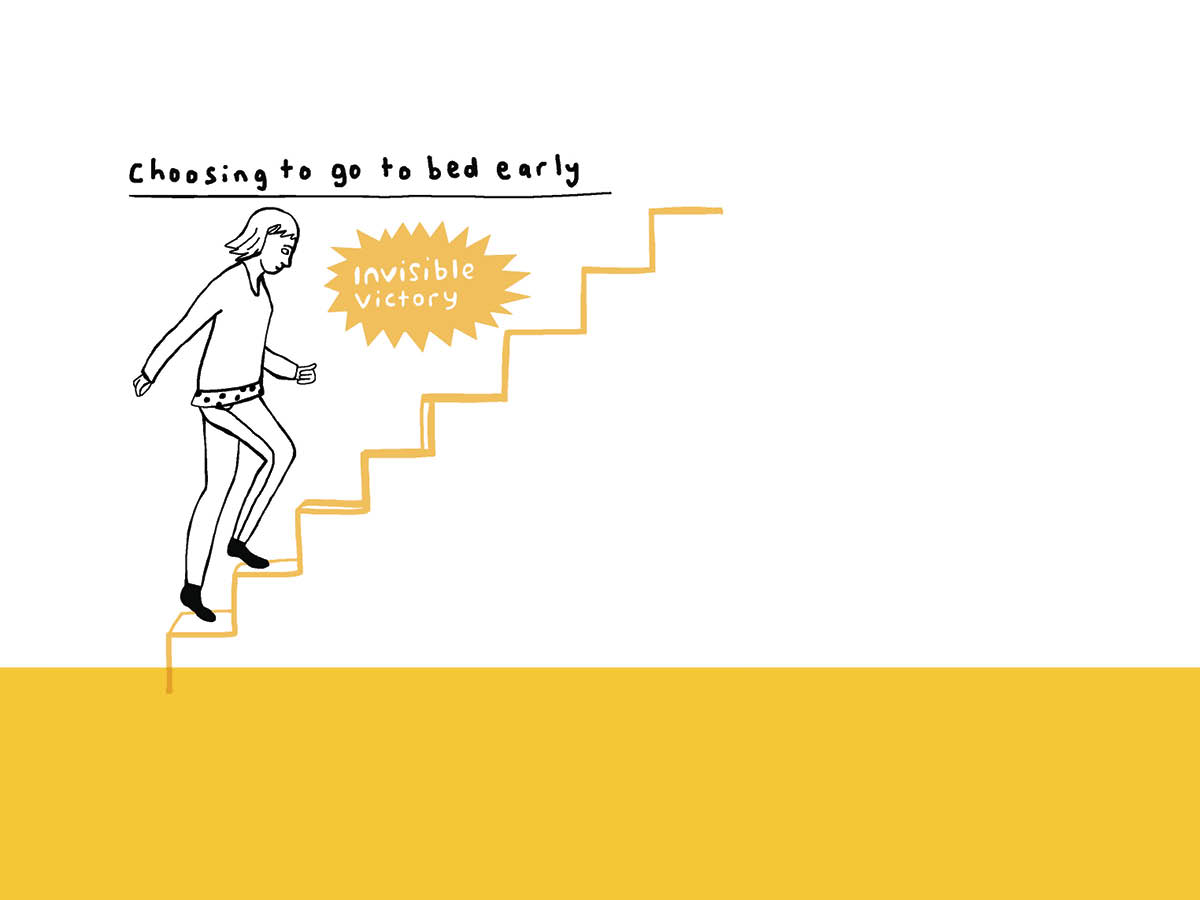 God our Father calls us to be perfect as he is perfect. He is constantly drawing us to himself. This means that we need to change a lot along the way. With his grace, we grow in virtues – firm dispositions for doing good.
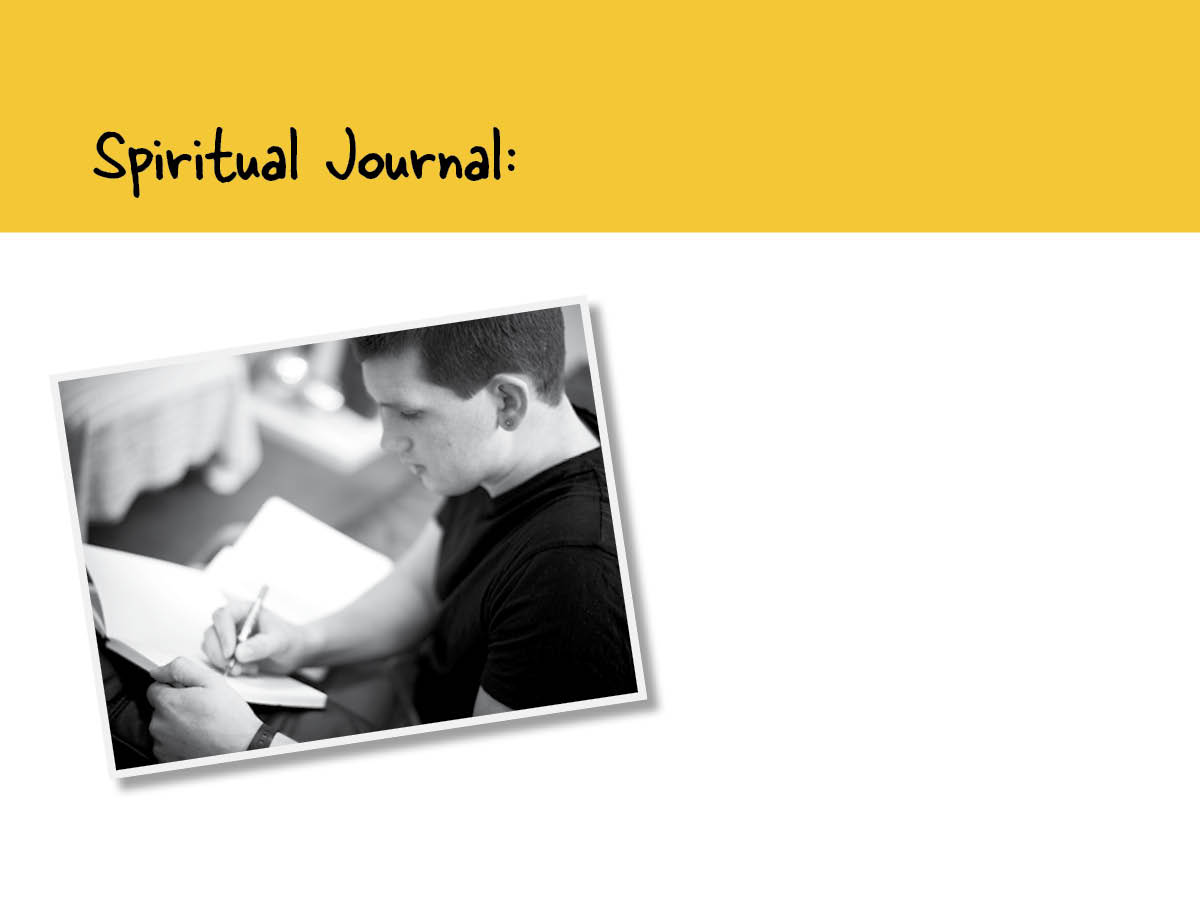 What kind of life do I want to lead?

What kind of person would I 
like to become?
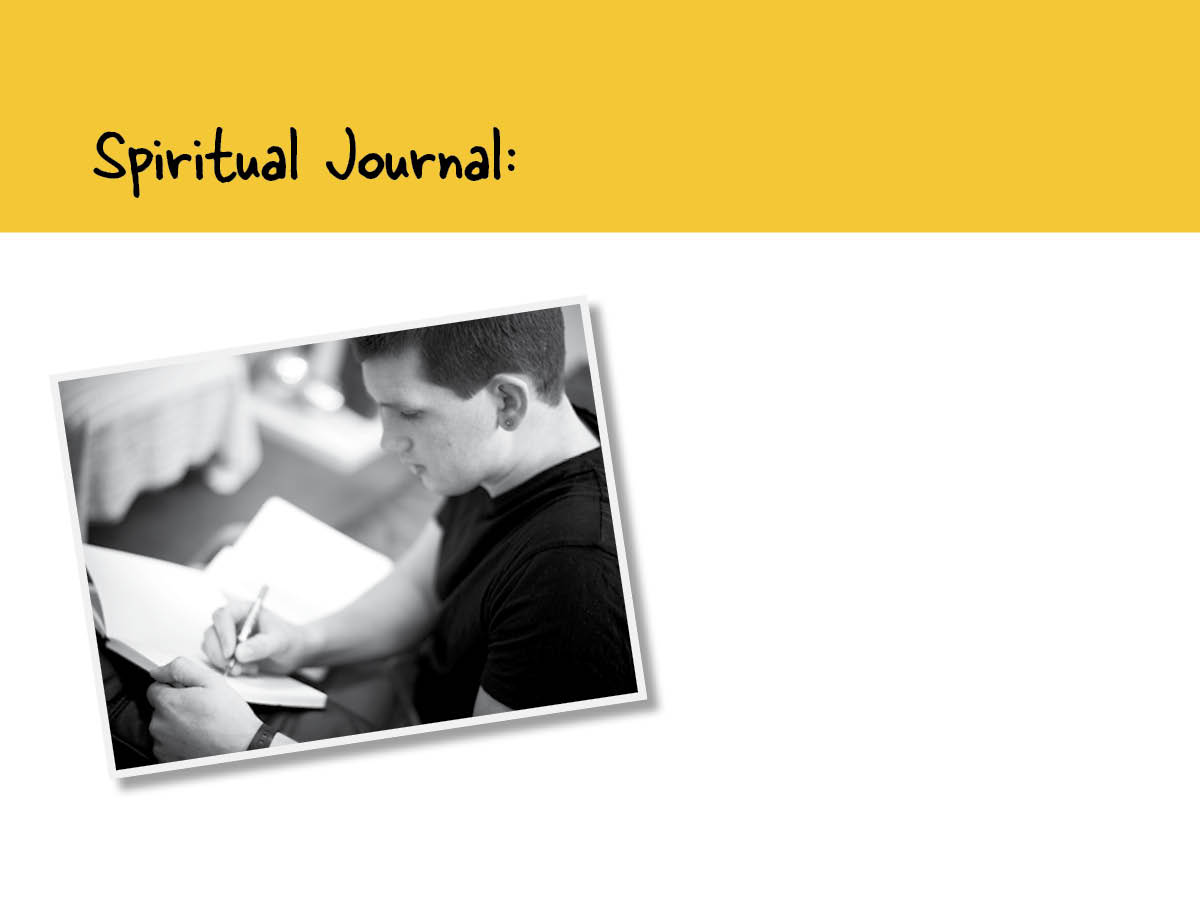 Do I desire to live the life God wants for me? What holds me back? Is there something I am afraid of? Think to yourself what God’s response might be.

Choose one of the four human virtues. Ask the Holy Spirit to inspire you to decide one way you will grow in that virtue 
this week.